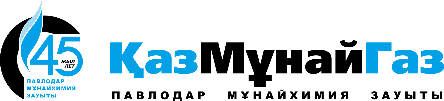 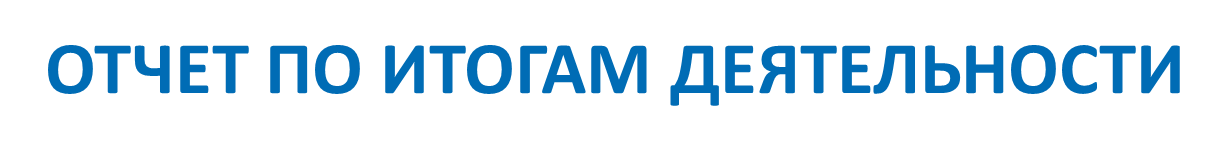 ТОО «Павлодарский нефтехимический завод», как субъекта естественных монополий,
в сфере подъездных путей за 1 полугодие 2023 года
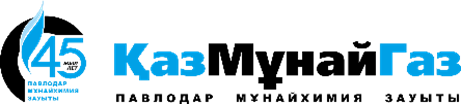 ТОО «ПНХЗ» является одним из крупнейших нефтеперерабатывающих предприятий Казахстана. 
С января 2023 года регулируемым видом деятельности ТОО «Павлодарский Нефтехимический завод» являются услуги: 
1. по предоставлению подъездного пути для проезда подвижного состава при условии отсутствия конкурентного подъездного пути;
2. по предоставлению подъездного пути для маневровых работ, погрузки-выгрузки, других технологических операций перевозочного процесса, а также для стоянки подвижного состава, непредусмотренной технологическими операциями перевозочного процесса при отсутствии конкурентного подъездного пути.
С 1 января 2023 года оказание услуг по предоставлению подъездных путей производится по тарифам, ранее утвержденным для ТОО «Премиум-Ойл Транс».
ТОО «Павлодарский нефтехимический завод» 28 апреля 2023 года подал заявку на повышение тарифа
На момент составления отчета за 1 полугодие тариф ТОО ««Павлодарский нефтехимический завод» не утвержден
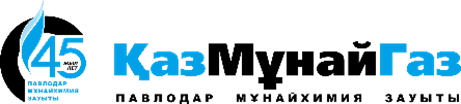 Информация о постатейном исполнении тарифной сметы на услугу по предоставлению подъездного пути для проезда подвижного состава при условии отсутствия конкурентного подъездного пути, тыс.тенге
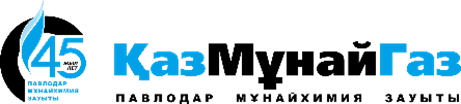 Информация о постатейном исполнении тарифной сметы на услугу по по предоставлению подъездного пути для маневровых работ, погрузки-выгрузки, других технологических операций перевозочного процесса, а также для стоянки подвижного состава, непредусмотренной технологическими операциями перевозочного процесса при отсутствии конкурентного подъездного пути, тыс.тенге
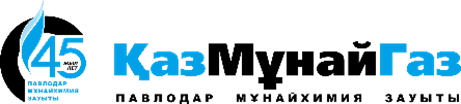 Основные финансово-экономические показатели деятельности ТОО «ПНХЗ» в сфере естественной монополии, тыс.тенге (Управленческий учет)
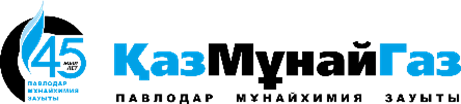 Объем услуг по предоставлению подъездного пути для проезда подвижного состава при условии отсутствия конкурентного подъездного пути за 1 полугодие  2023 года, вагонокм
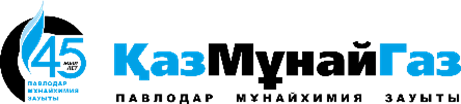 Объем услуг по предоставлению подъездного пути для маневровых работ, погрузки-выгрузки, других технологических операций перевозочного процесса, а также для стоянки подвижного состава, непредусмотренной технологическими операциями перевозочного процесса при отсутствии конкурентного подъездного пути за 1 полугодие  2023 года, вагоночасов
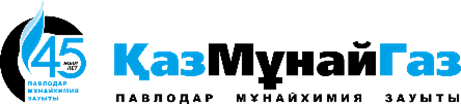 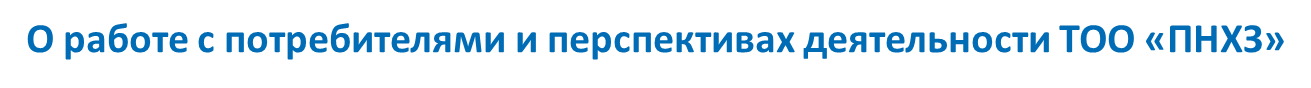 Потребность потребителей в оказываемых услугах, относящихся к сфере естественных монополий, определяется при заключении договоров на оказание услуг. 
Ежемесячно проводится работа по сверке объемов потребления с потребителями услуг, а так же по запросу некоторых потребителей услуг сверка осуществляется еженедельно либо подекадно. 
Фактические объемы ежемесячно подтверждаются актами об оказании производственных услуг, а также реестрами на оказание услуг по подъездным путям, подписанными со стороны ТОО «ПНХЗ» и  субпотребителями.
ТОО «ПНХЗ» в 2023 г. продолжит работы по выполнению показателей повышения надежности и качества регулируемых услуг.